市場調查與分析
Marketing Research and Analysis
中華大學餐旅管理學系
羅琪老師
2014/10/28
1
Chapter 2 Organization of the market research department
第二章 市場調查部門之組織
2014/10/28
2
2.1 市場調查部門的組織型態
市場調查部門的組織型態並無一定的成規可循，主要應視各企業本身的人力與財力的條件及對市場資訊之所要的程度而定。由於各企業的實際情況不盡相同，因此各企業的市場調查部門之組織型態亦彼此有異。
一般而言，可將市場調查部門之組織型態分成下列四種：功能導向組織、產品導向組織、地區導向組織及顧客導向組織等。以下分別說明這四種組織型態：
2014/10/28
3
2.1 市場調查部門的組織型態
市場調查部門的組織型態並無一定的成規可循，主要應視各企業本身的人力與財力的條件及對市場資訊之所要的程度而定。由於各企業的實際情況不盡相同，因此各企業的市場調查部門之組織型態亦彼此有異。
一般而言，可將市場調查部門之組織型態分成下列四種：功能導向組織、產品導向組織、地區導向組織及顧客導向組織等。以下分別說明這四種組織型態：
2014/10/28
4
(一)功能導向的市場調查組織
在一個功能導向的市場調查組織中，各種行銷功能，如銷售、廣告、顧客服務、市場調查等，均由專人負責。
在組織圖中(如圖2.1所示)，市場調查部門與其他的行銷功能部門是平行的，負責發展、執行及督導一切與企業之市場機會與作業有關的調查工作。
如果企業的產品或產品線很少，各產品或產品線之間的差異不大，彼此的行銷問題大同小異，此時功能導向的組織型態最能發揮專業化的效果。
然而在產品線多，各產品線之行銷問題差異性較大的場合，這種組織型態就比較不適用，因為它通常無法兼顧各種產品與各種顧客類型的需要。
2014/10/28
5
圖2.1 功能導向的市場調查組織
行銷經理
產品
銷售
廣告
市場調查
顧客服務
2014/10/28
6
(二)產品導向的市場調查組織
如果廠商的產品線較多，各種產品線的行銷問題差異較大時，通常傾向於採取產品導向的組織型態，因為只有採取這種組織型態，才能使各產品線都能得到足夠的支援。
圖2.2繪示產品導向的市場調查部門之組織型態，公司的行銷經理之下，設置與銷售、廣告、市場調查等行銷工作部門的地位平行的產品部門，負責某產品線的行銷工作。
在產品導向的市場調查組織中，市場調查部門的主要工作之一是在協助產品部門從事調查研究、資料收集及分析工作。圖2.2是一個產品導向的市場調查部門，每一個產品線都有研究人員負責有關該產品線的市場調查工作，另有新產品市場研究人員負責新產品的市場調查工作。
2014/10/28
7
圖2.2 產品導向的市場調查組織
行銷經理
廣告
銷售
市場調查
B產品部門
A產品部門
統計分析
資料蒐集
A
B
一般消費者
新產品市場研究
產品市場研究
產品市場研究
2014/10/28
8
(三)地區導向的市場調查組織
如果公司的銷售地區遼闊，市場調查組織多少含有一點地區化的傾向，特別是顧客與產品大同小異，而各地區的行銷問題差異較大時，這種地區化的傾向最為顯著。
圖2.3繪示地區導向的市場調查組織型態，公司的行銷經理之下設置與各行銷功能部門平行的地區部門，負責某地區的所有行銷工作。
在地區導向的市場調查組織中，市場調查部門的主要工作是在收集與分析各地區的市場資料，提供給各地區主管有關的行銷資訊。
2014/10/28
9
圖2.3 地區導向的市場調查組織
行銷經理
廣告
銷售
市場調查
南部地區
中部地區
北部地區
統計分析
資料蒐集
一般消費者
南部市場研究
中部市場研究
北部市場研究
2014/10/28
10
(四)顧客導向的市場調查組織
在顧客的導向下，行銷工作的焦點在各個顧客群體，如政府機構、工業用戶及消費者群體，而不在產品或行銷功能。
在這種組織型態之下，各種主要顧客群體的部門主管通常均有自己的廣告人員、銷售人員及市場調查人員，負責對個別顧客群體的廣告、銷售及市場調查工作，圖2.4即為這種顧客導向的市場調查組織。
2014/10/28
11
圖2.4 顧客導向的市場調查組織
行銷經理
工業用戶部門
消費者部門
政府機關部門
廣告
銷售
市場調查
2014/10/28
12
(四)顧客導向的市場調查組織
當公司的行銷活動採取顧客導向時，最適宜利用顧客導向的市場調查組織型態。有時，公司在銷售、廣告或其他行銷活動方面，因有某些限制，如顧客群體太小或地區過於分散，未能採取顧客導向的策略，亦可在市場調查功能方面採取顧客導向的方式，以收集各顧客群體的特殊資訊。
2014/10/28
13
顧客導向的市場調查組織
行銷經理
廣告
銷售
市場調查
政府機關部門
工業用戶部門
統計分析
資料蒐集
工業用戶市場研究
一般消費者
政府機關市場研究
2014/10/28
14
2.2 國內外的市場調查機構
2.2.1 國外的市場調查機構
市場調查技術最早在1920年代中期由德國人提出，隨後迅速在歐美等資本主義國家興起和發展，開始成立專業性的市場調查機構，出版專業性的市場調查書籍。
在先進國家，企業多半有“決策前先做調查”的觀念，所有對市場調查有很大的市場需求，調查機構之多難以想像。
例：荷蘭這樣一個幾百萬人口的國家，就有大大小小500多個商業性市場調查公司。
倫敦一個城市也有60多個大型的商業性市場調查公司，中小型的不計其數。
2014/10/28
15
國外較大的市場調查公司
VNU NV (荷蘭) http://wiki.mbalib.com/zh-tw/VNU%E9%9B%86%E5%9B%A2      
IMS Health Inc. (美國)  美國醫藥市場研究公司
http://www.imshealth.com/portal/site/imshealth
TNS (英國)   模範市場研究就顧問股份有限公司
http://www.tnsglobal.com/
Kantar group (英國)   模範市場研究就顧問股份有限公司http://www.kantar.com/
Ipsos (法國)  易普索市場調查研究股份有限公司
http://zh.wikipedia.org/zh-hant/%E6%98%93%E7%B4%A2%E6%99%AE
http://www.ipsos.com/
Synorate (英國)   思緯市場研究公司
http://wiki.mbalib.com/zh-tw/%E6%80%9D%E7%BA%AC%E5%B8%82%E5%9C%BA%E7%A0%94%E7%A9%B6%E5%85%AC%E5%8F%B8
2014/10/28
16
國外較大的市場調查公司
VNU NV (荷蘭) http://wiki.mbalib.com/zh-tw/VNU%E9%9B%86%E5%9B%A2
VNU集團（Verenigde Nederlandse Uitgeversbedrijven，VNU）是歐洲最大的出版集團之一，也是全球最大的市場資訊服務與出版公司之一，業務遍及世界100多個國家，擁有38,000名員工。集團業務主要由四大板塊構成：市場調研、媒體監測、出版及會展。    
荷蘭商VNU NV公司，也就是知名市場研究集團尼爾森（ACNielsen）的母公司，以63億美元的現金加股票，收購美國製藥業市場研究公司IMS Health，組成全球最大的醫療保健市場資料供應公司。 
IMS對世界各大製藥公司提供市場研究資料，收購IMS會是VNU歷年來最大宗的併購行動。這家荷蘭公司近年來持續擴充市場研究業務，並脫售歐洲報業公司，把營運焦點擺在美國市場。
2014/10/28
17
國外較大的市場調查公司
IMS Health Inc. (美國)  美國醫藥市場研究公司
http://www.imshealth.com/portal/site/imshealth
IMS Health Inc是全球領先的市場研究公司之一，在全世界的100多個國家開展市場研究服務，在亞太區的18個國家都設有分支機構，是製藥和保健行業全球領先的市場情報資源提供商。這家擁有50多年曆史的企業提供一流的商業情報產品和服務，滿足客戶的日常經營需求，產品組合優化服務、產品上市和品牌管理解決方案、銷售人員效率創新、管理式醫療（managed care）和非處方（OTC）產品以及諮詢和服務解決方案以提高全球優質保健服務的投資回報率並改善產品供應水平。　　
目前，IMS提供以醫葯市場數據為基礎的的全方位的市場信息和戰略諮詢服務， IMS 能從全球幾千個信息源獲得幾十億個醫葯交易的信息，然後利用自己的尖端技術，用戰略的眼光去詮釋這些交易信息。這些交易信息經過IMS專家們的分析和解釋，成為瞭解醫葯行業各細分市場的具體狀況、瞭解市場走向、形成市場營銷新觀點的重要工具之一。正因為如此，IMS成為全球醫葯信息的“黃金標準”。 全球500製藥企業幾乎都是IMS全球的客戶。
2014/10/28
18
國外較大的市場調查公司
TNS (英國)   模範市場研究就顧問股份有限公司 http://www.tnsglobal.com/
TNS為全球最大的專案市場研究機構，於全球80個國家提供最優質的市場研究服務，並擁有15,000名全職員工和全球最廣大的研究、洞悉及顧問網絡，提供客戶具備消費者洞察且可實際執行的專案建議，幫助客戶能夠依此做出更有效的企業決策。
提供全面的產業相關知識，涵蓋一般民生消費品、科技通訊、金融、汽車、健康醫療以及社會議題調查等六大產業，研究方向遍及所有行銷活動或企業營運所面臨的議題，尤其專精於「產品開發與創新研究」、「品牌與溝通策略研究」、「企業關係人管理研究」、「零售與消費者研究」等四大領域，具備執行各式量化與質化調查專案的能力，並且擁有一系列獨特的專案分析模組、強大的執行能力和全球知識網絡作為後援。
2014/10/28
19
國外較大的市場調查公司
Kantar group (英國)   模範市場研究就顧問股份有限公司http://www.kantar.com/
在消費者指數研究領域領銜全球，分佈全球五十幾個國家的顧問團對應用獨家研究方案與先進分析，協助客戶瞭解消費者的商品購買、使用與行為背後的態度。
協助客戶擬定策略、管理戰術達四十餘年；熟悉買者與通路生態；經由產品、品類、區域經營環境各方面，發掘成長契機。
2014/10/28
20
國外較大的市場調查公司
Ipsos (法國)  易普索市場調查研究股份有限公司
http://zh.wikipedia.org/zh-hant/%E6%98%93%E7%B4%A2%E6%99%AE
http://www.ipsos.com/
易普索成立於1975年，是一個集合眾人智慧並且由一群對行銷研究及市場調查領域懷有熱情的人所組成的公司，提供全世界千萬人的聲音與想法。
易普索也是全球研究調查專業領域中，唯一由行銷及市場調查專業人士來管理，而且獨立、公開發行上市的公司。 
公司探討、調查及挑戰傳統，公司評估市場潛能及解釋市場趨勢，公司測試產品及廣告，並幫助公司的客戶與他們的顧客建立長遠的關係。 　＊ 全球第二大專案市場研究公司
2014/10/28
21
國外較大的市場調查公司
Synorate (英國)   思緯市場研究公司
http://wiki.mbalib.com/zh-tw/%E6%80%9D%E7%BA%AC%E5%B8%82%E5%9C%BA%E7%A0%94%E7%A9%B6%E5%85%AC%E5%8F%B8
思緯(Synovate)是一家以資訊調查訪問為主的行銷顧問集團。成立於1991年，總部設在英國,設有七十七個分公司遍及全球四十六個國家，是目前全球排名前十位的世界級資訊集團之一。思緯市場資訊是全球前十大市場調查和行銷顧問集團 - Aegis集團底下的一份子，Aegis集團公司是一家領先的營銷服務公司，在60多個國家擁有約8000名員工。集團總部設在倫敦，在倫敦交易所上市(AGS.L)。目前在全世界46個國家設有77個辦事處；亞洲地區9個國家設有13個辦公室。
思緯的研究部門、市調部門、資料處理部門、品管部門彼此緊密的連結，除了提供全方位的市場研究服務，更不遺餘力發展適用於全球市場調查的新方法與新技術，包含質化研究及量化調查資料收集，以及專門分析技術與概念測試，廣告測試，消費者滿意度，產品定位，市場區隔和品牌資產....等等。
2014/10/28
22
2.2.2 國內的市場調查機構
1. 商業研究機構
<1>AC尼爾森市場研究公司 http://tw.cn.nielsen.com/site/index.shtml
<2>好品(Research International)
客戶-台灣萊雅L’OREAL、海尼根Heineken、Yahoo
<3>易普所(Ipsos)    
客戶-裕隆汽車、寶僑(P&G)、肯德基
<4>思緯(Synorate)
客戶- B&Q、統一、麥當勞、Microsoft、中國信託
<5>遠聯(Targetlink)
客戶-台新金控、新東陽、惠氏藥廠、新力公司
2014/10/28
23
1. 商業研究機構
<6>模範(TNS)
客戶-寶僑(P&G)、Ford、麥當勞、IBM、可口可樂、 
         Motorola
<7>觀點(Viewpoint) http://www.viewpoint.tw/about-us
客戶- VISA卡、博士倫、富邦銀行、福特汽車、微軟
<8>中華徵信所-國內最先設立的市場調查專業機構
http://www.credit.com.tw/CreditOnline/Default.aspx
<9>柏克市場調查顧問有限公司
http://www.bigc.com.tw/index.php
<10>潤利事業有限公司
http://www.xkd.com.tw/Index.asp
<11>華威行銷研究股份有限公司
http://www.ivm.com.tw/
<12>蓋洛普行銷顧問有限公司
<13>恆準市場研究有限公司http://www.ever-pro.com.tw/index.htm
2014/10/28
24
2. 廣告公司
市場調查是廣告公司的附屬業務
<1>奧美廣告股份有限公司http://www.ogilvy.com.tw/#/home
<2>李奧貝納股份有限公司http://www.leoburnett.com/
http://www.104.com.tw/jb/104i/cust/view?c=483a42293c5c3e2138583a1d1d1d1d5f2443a363189j56
<3>麥肯股份有限公司http://mccann.com/
http://20camp.timesawards.com/home/team.aspx
<4>東方廣告股份有限公司http://www.easternad.com.tw/
<5>智威湯遜廣告股份有限公司http://www.jwttpi.com.tw/
<6>清華廣告事業股份有限公司http://www.taaa.org.tw/cview_member.asp?cid=20081224112650
<7>電通國華廣告股份有限公司http://www.dentsu-kuohua.com.tw/
<8>聯廣股份有限公司http://www.ua.com.tw/index.php
http://www.ucgroup.com.tw/
2014/10/28
25
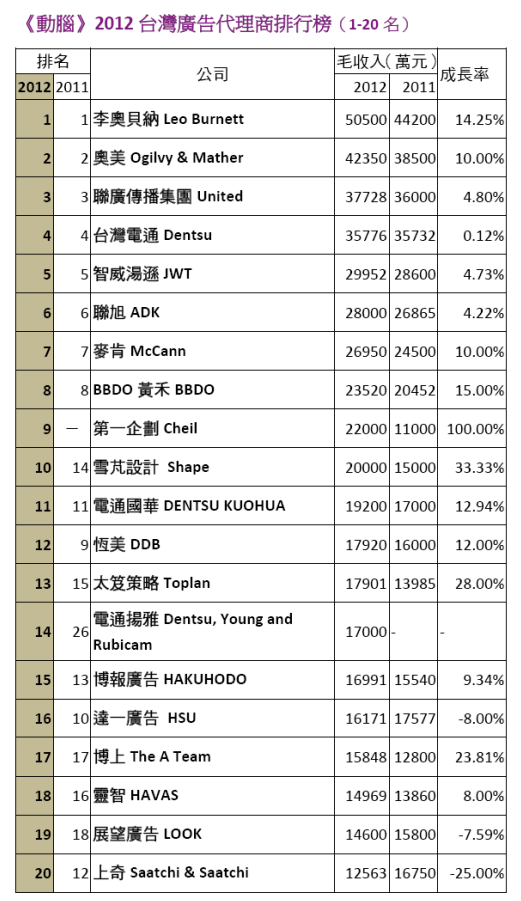 2014/10/28
26
3. 政府機構
<1>行政院主計處http://www.dgbas.gov.tw/mp.asp?mp=1
<2>國發會(前經建會) 
http://www.ndc.gov.tw/
<3>中央銀行
http://www.cbc.gov.tw/mp1.html
<4>內政部
http://www.moi.gov.tw/
2014/10/28
27
4. 財團法人研究機構
<1>中央研究院http://www.sinica.edu.tw/index.shtml
<2>中華經濟研究院http://www.cier.edu.tw/mp.asp?mp=1
<3>台灣經濟研究院
http://www.tier.org.tw/
<4>工業技術研究院
https://www.itri.org.tw/
<5>資訊策進委員會http://www.iii.org.tw/Default.aspx
2014/10/28
28
5. 金融機構
研究室從事有關金融、經濟、行銷問題的研究
6.大專院校
政大、輔仁、淡江、世新相關科系設有市場或民意調查中心
政治大學預測市場研究中心http://nccupm.wordpress.com/about-us/
政治大學選舉研究中心http://esc.nccu.edu.tw/main.php
7.其他機構
如：外貿協會、紡拓會、進出口公會等
2014/10/28
29
2.3 市場調查人員的選派與訓練
2.3.1 市場調查人員的選派
市場調查人員選取時，可以以下面條件考量：
1. 學識與經驗同等重要
    學歷-高中以上(至少)
    性格-外向、穩重、柔和，善與陌生人親近交談
    反應靈敏能隨機應變，刻苦耐勞及忠厚篤實
2. 做事負責盡職-對於所交辦事務，能依指示如期確實完成
3. 具實填報資料不欺瞞
4. 具備商業知識
     對市場學不清楚沒關係，但至少具有一般的商業知識
5. 具備多種方言能力-至少精通國語、台語
2014/10/28
30
2.3 市場調查人員的選派與訓練
2.3.2 市場調查人員的訓練
目前國內各調查機構所用的調查人員，皆非專職，而大部分是聘用各大專院校相關科系或高中職的在學生擔任，論件計酬。
由於調查人員是非專職的，所以訓練工作更顯得格外重要。
訓練事宜，由有市場調查經驗的人來負責主持，必須在調查前說明調查之有關規定、工作須知、調查內容，並解答疑難或備詢。
訓練過程中，應注意下面兩項工作：
1. 教導受訓人員「人與人之間成功的溝通技巧」
2. 採用模擬訓練方式-模擬各種可能狀況
2014/10/28
31
2.4 市場調查部門的職責
1. 提供相關的市場資訊
2. 協助廣告企劃的擬定，以及提供企劃所需的資訊
2014/10/28
32
~共勉之~
知識要用心體會，才能變成自己的智慧
2014/10/28
33